Elementos de máquinas II
Aula 16 – Cabos de aço
Prof. Walter Antonio Kapp, Dr. Eng.
Assunto desta Aula
Errata nos exercícios resolvidos:
Calculo do Kt:


Exemplos afetados:
Aula 11: Exemplo de cálculo de tensão de flexão
Aula 13: Exemplo de projeto de redutor de múltiplos estágios
Aula 15: exercícios de calculo de tensões
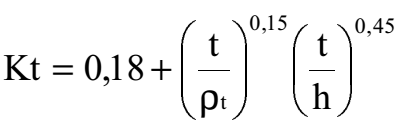 Assunto desta Aula
Elementos de máquina flexíveis – Cabos de aço




Esta nota de aula foi baseada no capítulo 17.6 do Livro Elementos de Máquinas de Shigley – 10ª Edição
Tipos de cabos de aço:
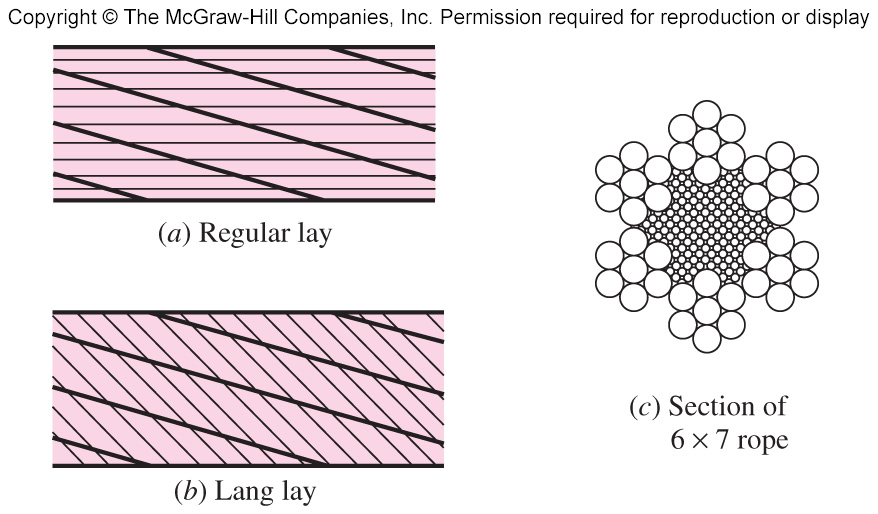 Entrelaçamento regular
Secção do cabo 6x7
Entrelaçamento concordante
Fig.17–19
Shigley’s Mechanical Engineering Design
Tensões em cabos de aço
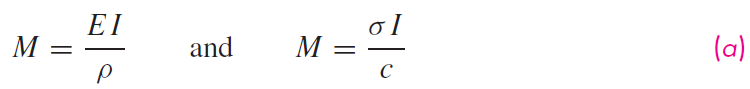 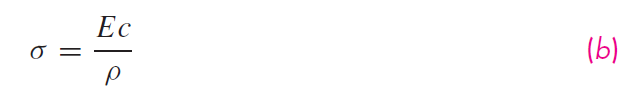 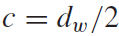 Onde dw é o diâmetro do arame
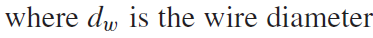 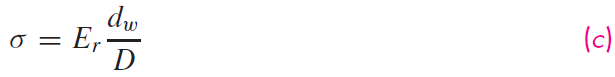 Onde Er é o módulo de elasticidade do cabo e não do arame
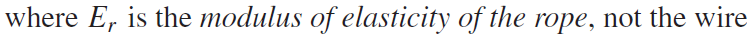 Shigley’s Mechanical Engineering Design
Dados de cabos de aço
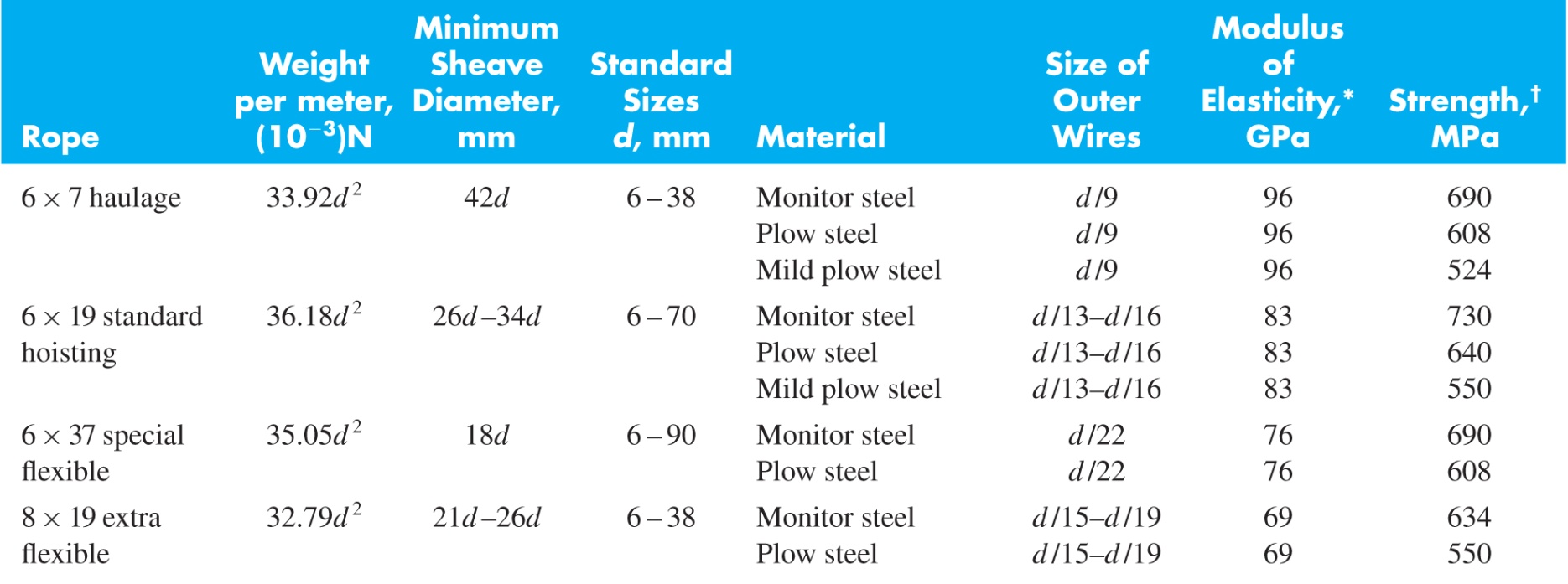 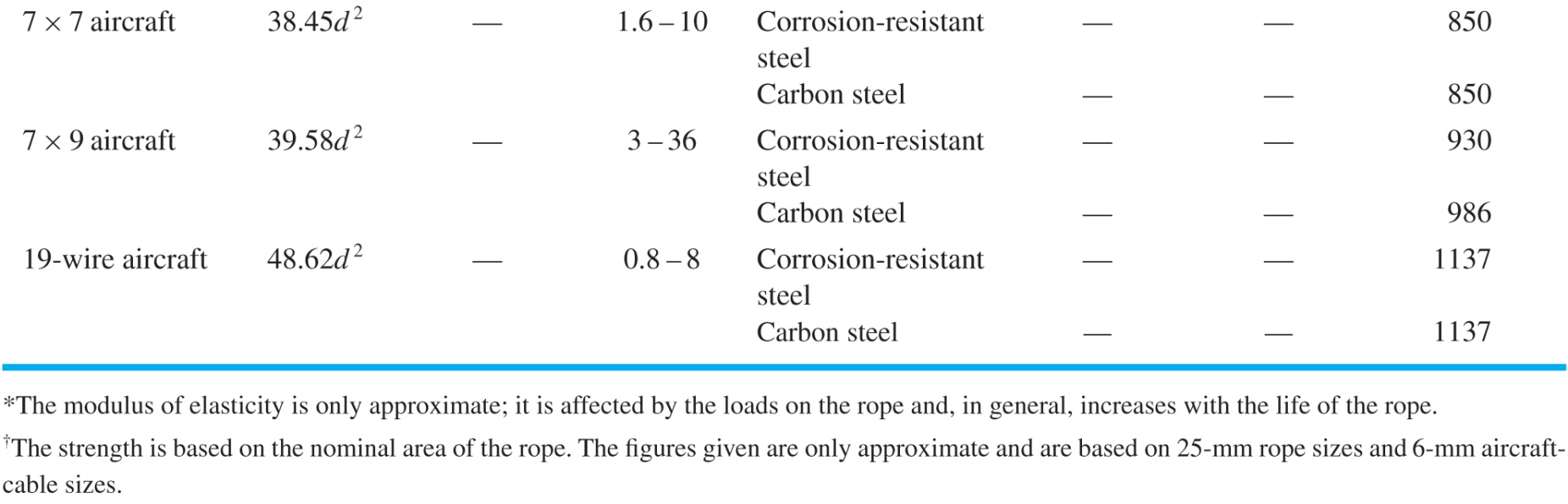 Table 17–24
Shigley’s Mechanical Engineering Design
Carga de flexão equivalente
Tensão de flexão equivalente a tensão de tração Fb
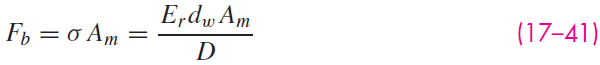 Shigley’s Mechanical Engineering Design
Perda de resitência mecânica em função do diâmetro das polias
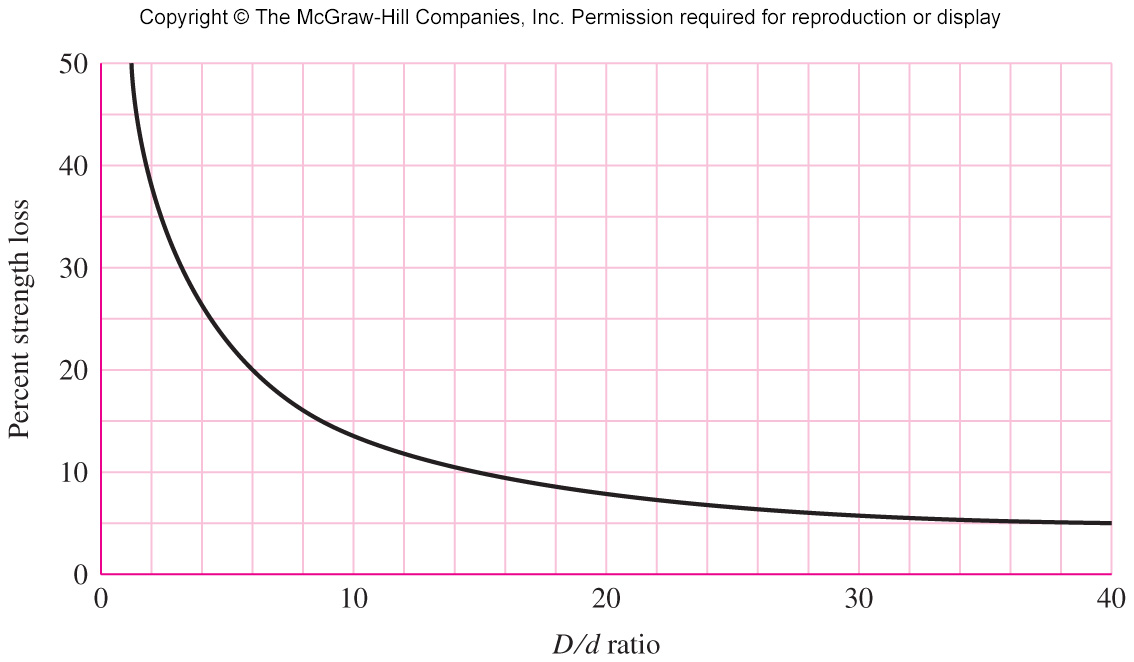 Perda percentual de resistência em função da relação entre o diâmetro da polia e do cabo (D/d), Dados de testes padronizados para cabos 6x19 e 6x17
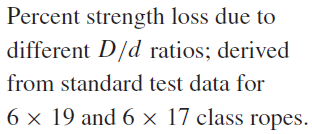 Fig.17–20
Shigley’s Mechanical Engineering Design
Fatores de segurança mínimos para cabos de aço
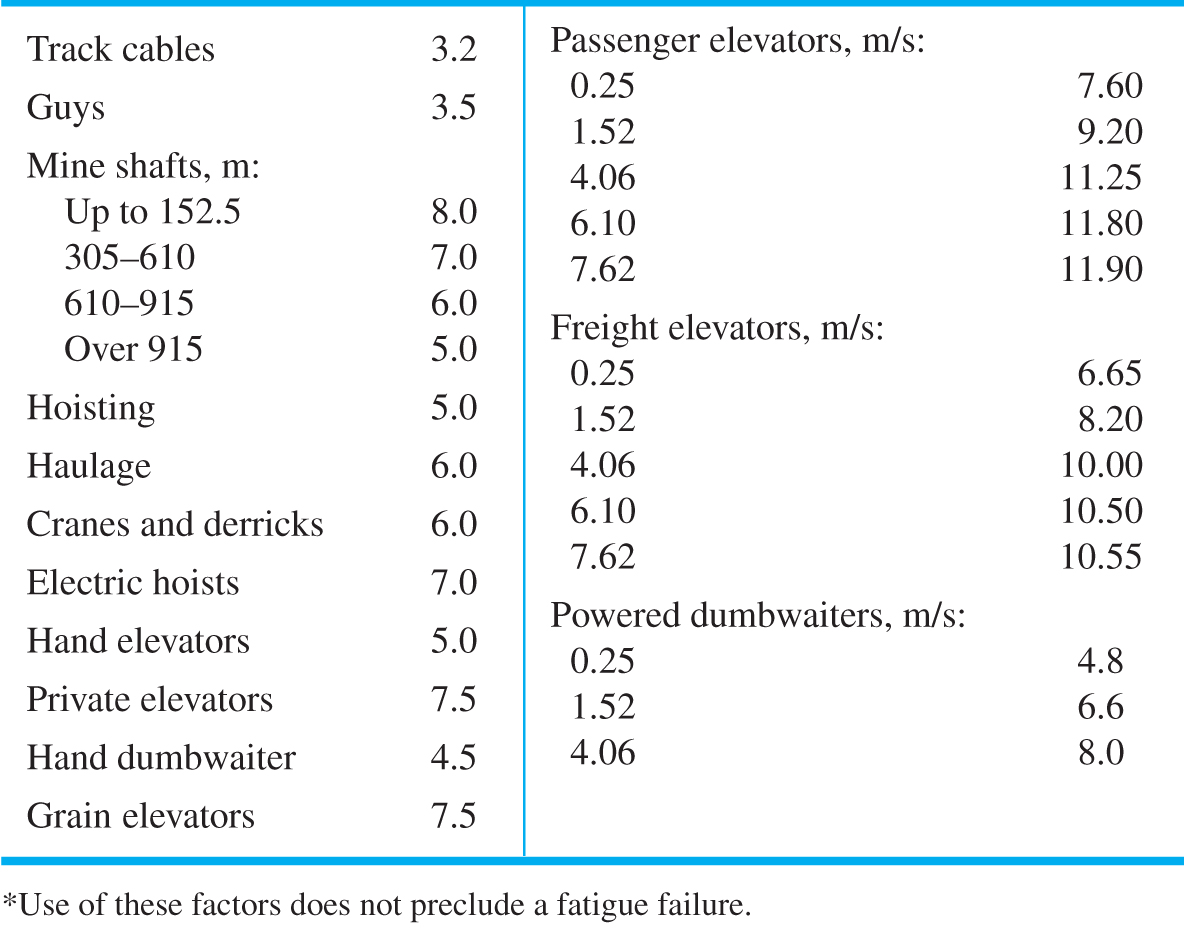 Table 17–25
Shigley’s Mechanical Engineering Design
Tensão de contato entre as superficies do cabo e da polia
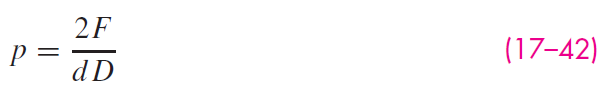 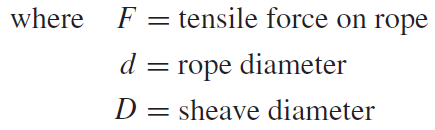 Onde: 	F = Força de tração no cabo
	d = Diâmetro do cabo
	D = Diâmetro da polia
Shigley’s Mechanical Engineering Design
Maxima pressão de contato nas polias (MPa)
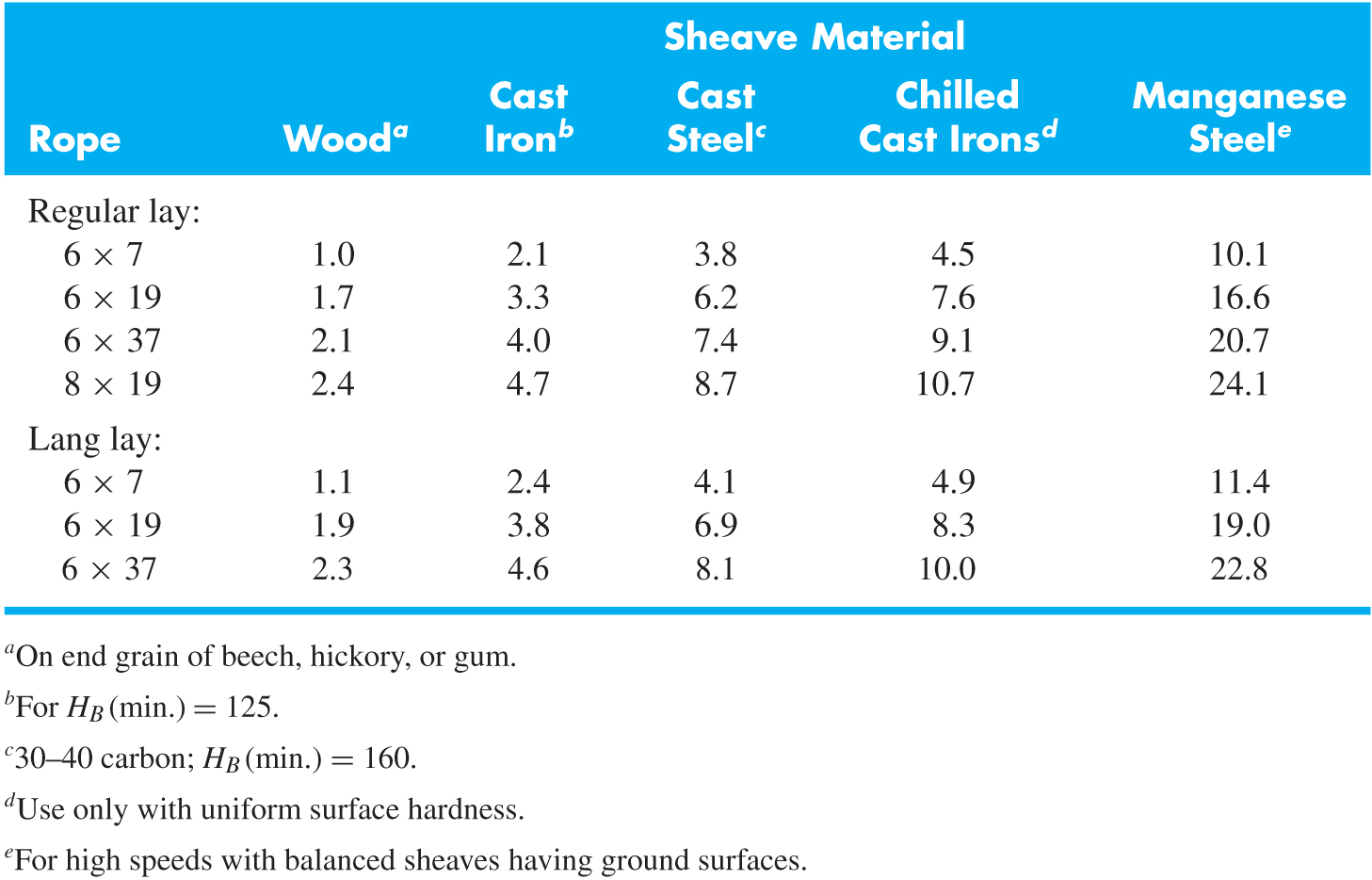 Table 17–26
Shigley’s Mechanical Engineering Design
Relação entre a vida de fadiga do cabo e a pressão superficial na polia
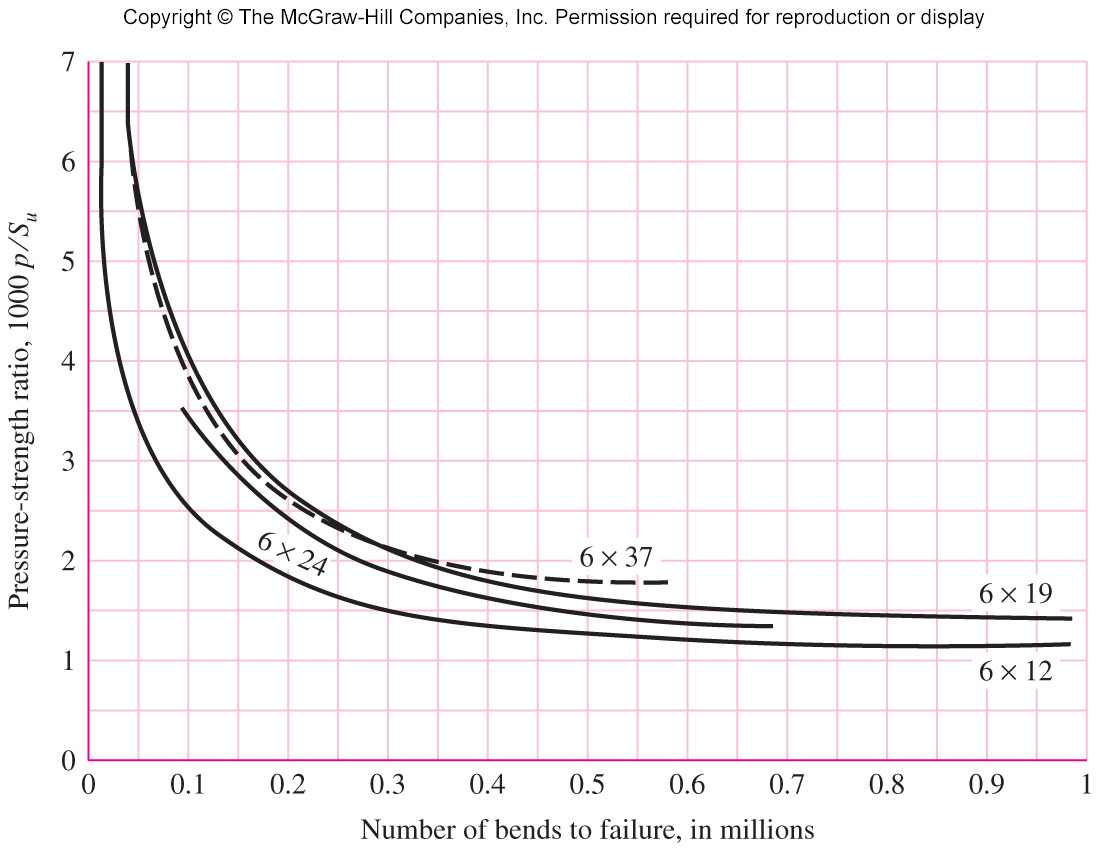 Shigley’s Mechanical Engineering Design
Fig.17–21
Fadiga do arames do cabo
A Fig. 17–21 não indica um limite máximo de tensão que leva a vida infinita de fadiga;
O gráfico de fato indica que a vida será longa para relação p/Su menores que 0.001
Substituindo este raio na Eq. (17–42),


Dividindo ambos os lados das Eq. (17–42) por Su e resolvendo para F, temos a tensão de fadiga,


O fator de segurança para fadiga é
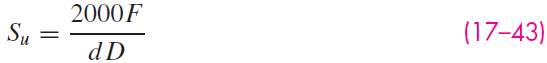 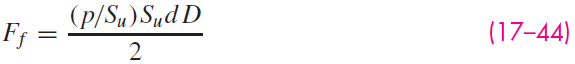 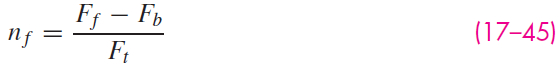 Shigley’s Mechanical Engineering Design
Fator de segurança para a carga estática
O fator de segurança para a carga estática será
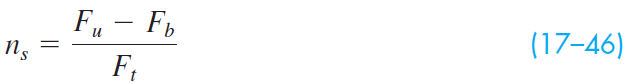 Shigley’s Mechanical Engineering Design
Tensão de ruptura típica para os arames
Aço 1080-1090 trefilado polido (fio música) (A228):		1650 < Su < 1950 Mpa
Aço 1060-1070 trefilado e revenido em óleo (A229): 	1450 < Su < 1650 Mpa
Aço 1060-1070 trefilado (A227):				1250 < Su < 1450 Mpa
Shigley’s Mechanical Engineering Design
Vida de serviço em função da curvature de polia
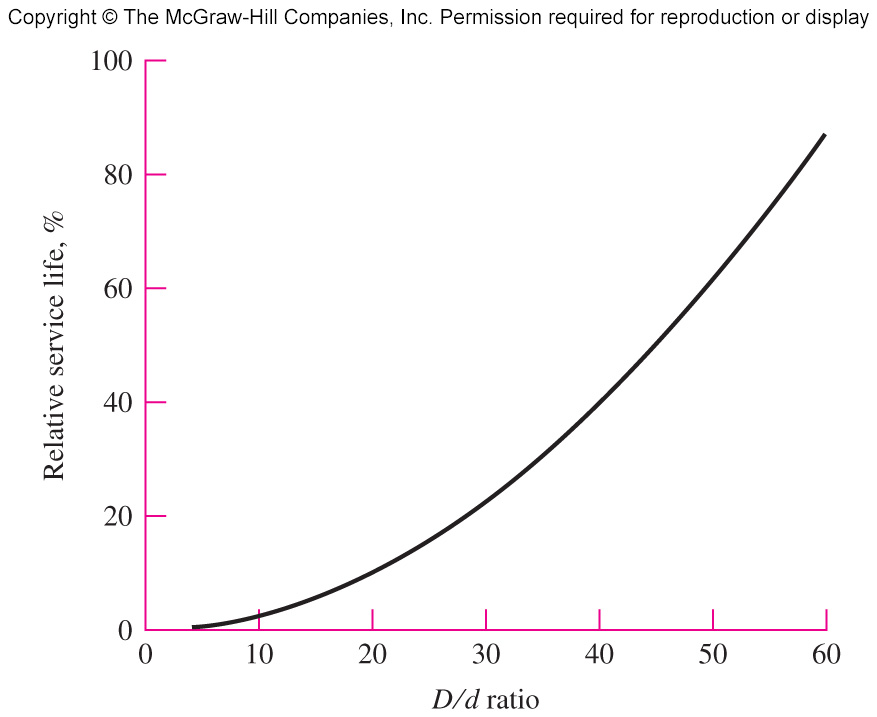 Shigley’s Mechanical Engineering Design
Fig.17–22
Algumas propriedades dos arames
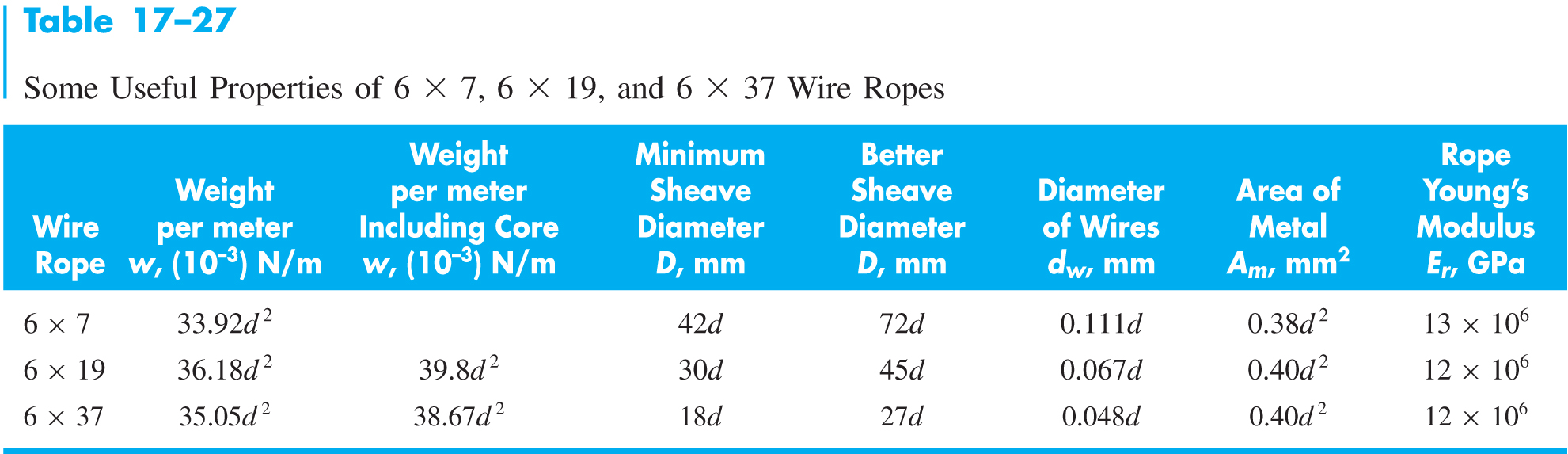 130
120
120
Shigley’s Mechanical Engineering Design